Unit 3 Airport Security
Learning Outcomes
Be able to explain the airport security procedures
Be able to describe the airport security program
Understand the airside safety practices
Key Terms
Inference = when you guess that something is true or form an opinion because of the information that you have 
Deter =to make someone less enthusiastic about doing something by making it difficult for them to do it 
Detect = to discover something, especially using a special method 
Loitering=looking as if you are going to do something illegal .
Breach= an act of breaking a law, promise, agreement or relationship
Security & Safety (IATA)
Aviation safety : Efforts that are taken to ensure aircrafts are free from factors that may lead to injuries to loss.

Aviation security : combination of measures human and material resources intended to safeguard civil aviation security against acts of unlawful inference.
Security Procedures at Airport
Protect passenger, cabin and cockpit

Prevent explosion of baggage

 Prevent threats external aircrafts
Deterrence Measures
Signs/ lighting
Access control
Presence of guards, dogs, cameras
Staff displaying permits
Vigilant staff
Detection Methods
Intruder detection alarm systems
Security patrols and inspections
Closed circuit television cameras
Purpose of Access Control
Ensure that only authorized persons and vehicles are allowed access 
 Ensure that persons in security restricted areas have valid permit
Protect cargo from interference
Protect passenger, cabin and cockpit
Pax are asked to show ID, biometric evidence (finger print, digital photogrph)
Terrorist watch list
Strengthened  cockpit door by install bulletproof
Monitor Pax’s behavior
Carry-on baggage are physical inspection 
Pat down ( pass hands over pax to search concealed items
Protect passenger, cabin and cockpit (Cont.)
WTMD (walk- through metal detector)
Protect passenger, cabin and cockpit (Cont.)
HHMD (hand-held metal detector)
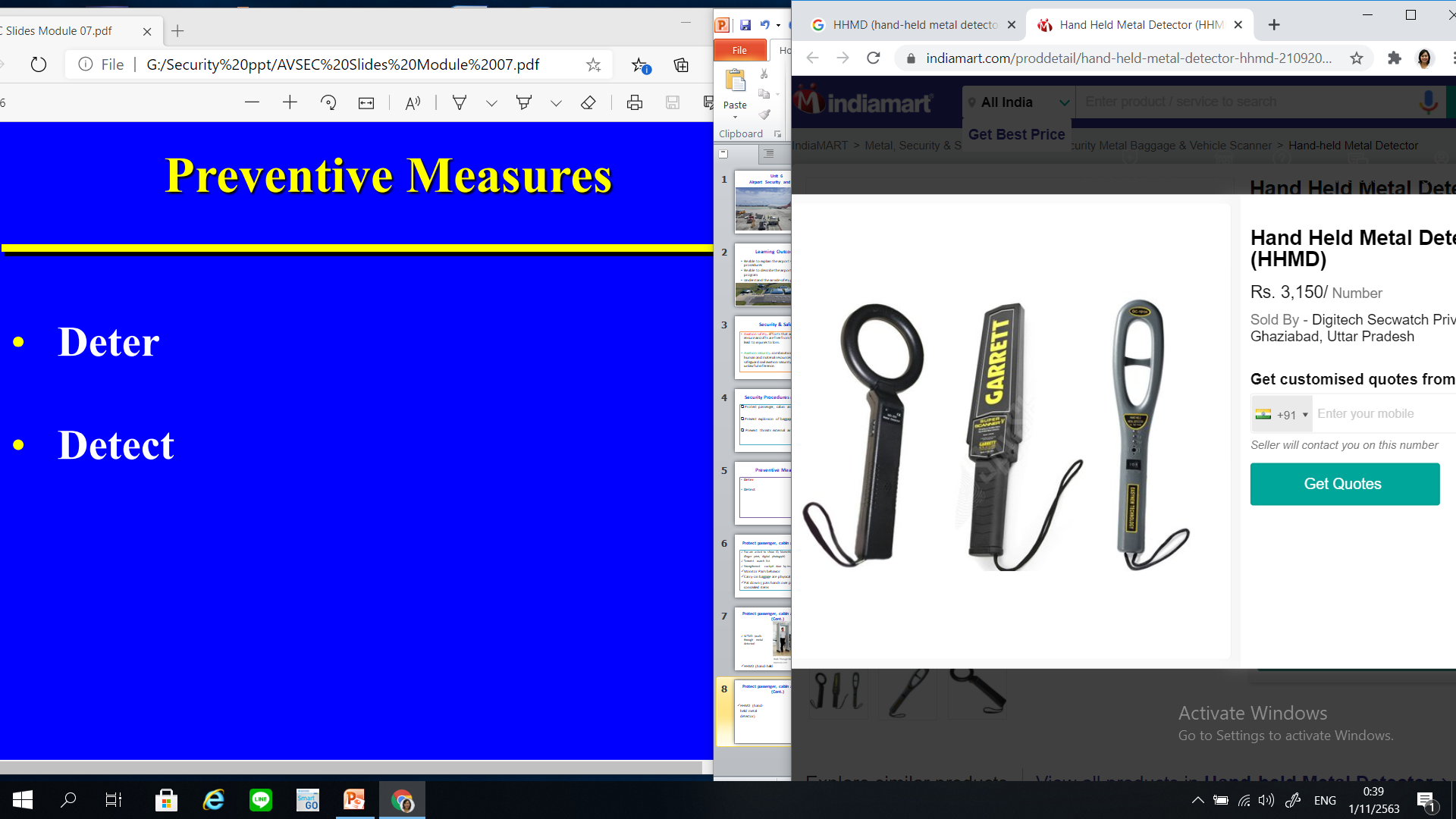 Prevent explosion of baggage
Employ explosion equipment some scan provide coloured images of objects that contain explosive compounds.
K 9 team, dogs are trained to react to the scents of various explosives
Hand searches of luggage
Positive passenger baggage  match (PPBM) PA pax not leave baggage unattended.
Trusted shipper program.
Prevent threats external aircrafts
Guarding against truck bomb
CCTV (closed- circuit television)
Staff background checks
Electronic barrier
Prohibit parking
Airport Security Program
Approved by National Aviation Security Authority, It include;
Responsibility of airport operator
Coordinate and communication
Plan for protect airport, aircraft, ATC and facilities
Detail of security personnel
Evaluate of the effectiveness by experts
Contingency plan
Airside Safety Practices
Employee who work around aircraft
Condition of pavement, runway, taxiway
Obstacles around airport such as construction
Broken or damage marking, signs, lighting system
Presence of debris
Annex 17 - Standard
“Each Contracting State shall require that measures are implemented to ensure adequate supervision over the movement of persons and vehicles to and from the aircraft in order to prevent unauthorized access to aircraft.”
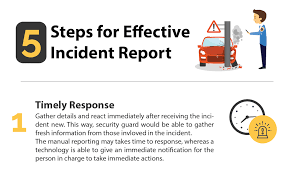 Safety Around Aircraft
Aircrafts are tied down or chocked.
No authorized person approaches any A/c without permission
Not park or stand within 3 meters of any A/C
Aircraft always gets priority of way over vehicle
Mobile phones not permit within 15 meters.
Incident Reports
Whenever there is, or appears to be, a breach of security 

 When a prohibited or suspicious article is found in cargo 

 Following a bomb warning
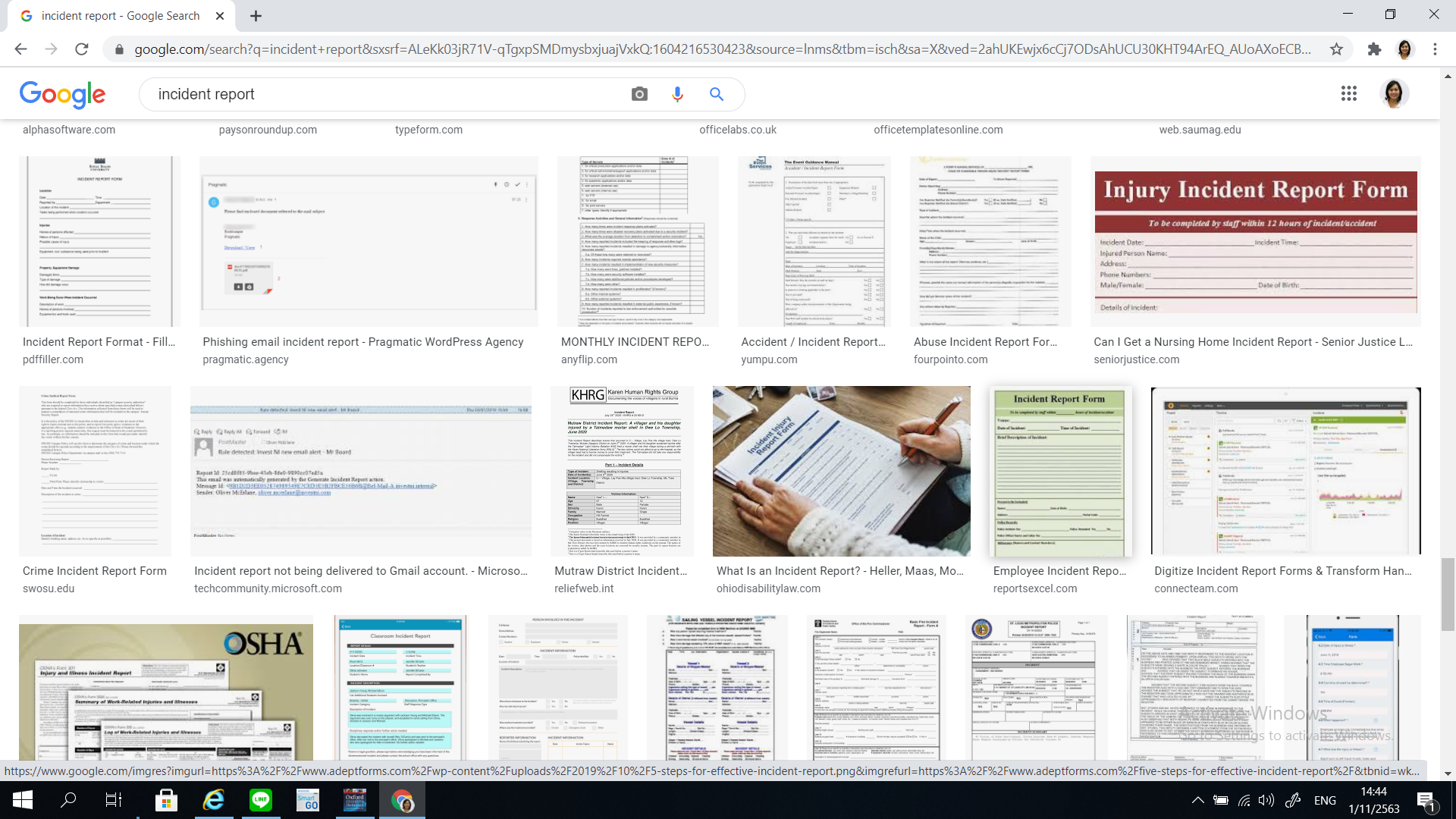 Incident Reports
Whenever there is, or appears to be, a breach of security 

 When a prohibited or suspicious article is found in cargo 

 Following a bomb warning
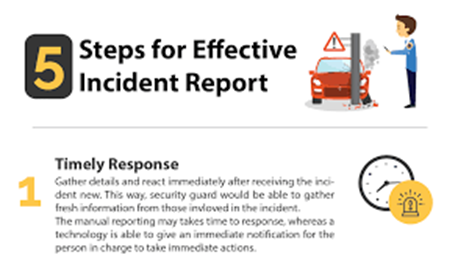